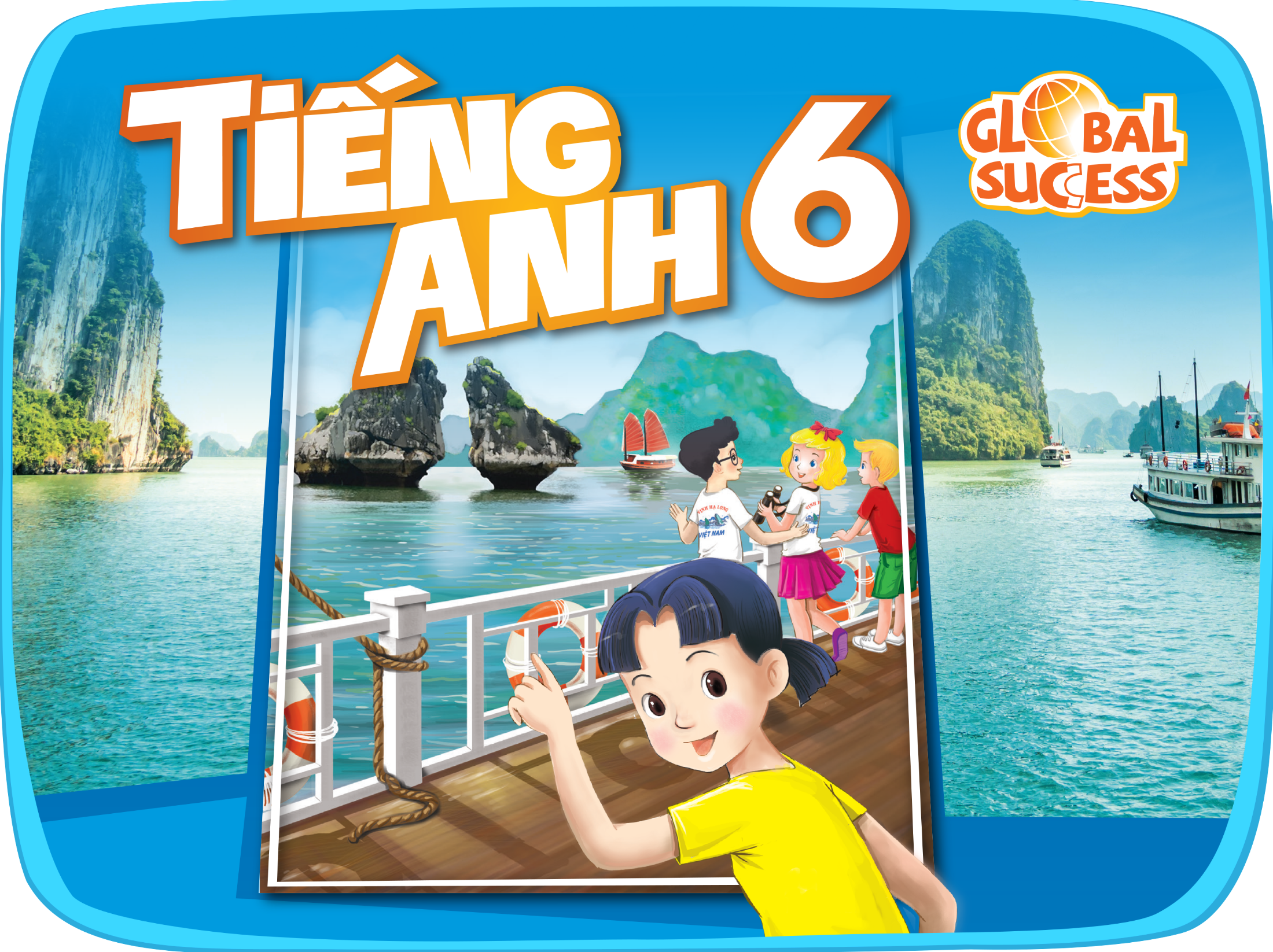 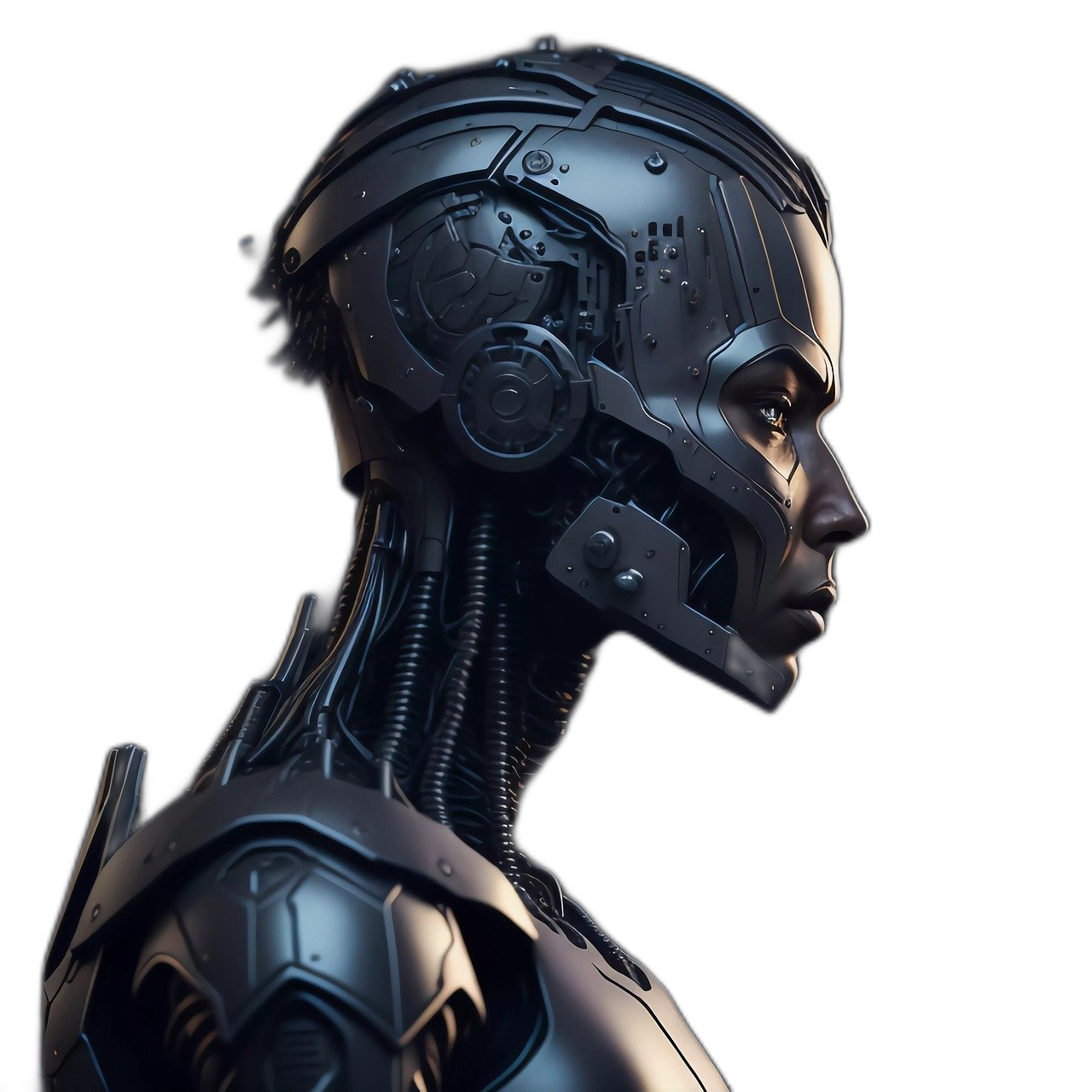 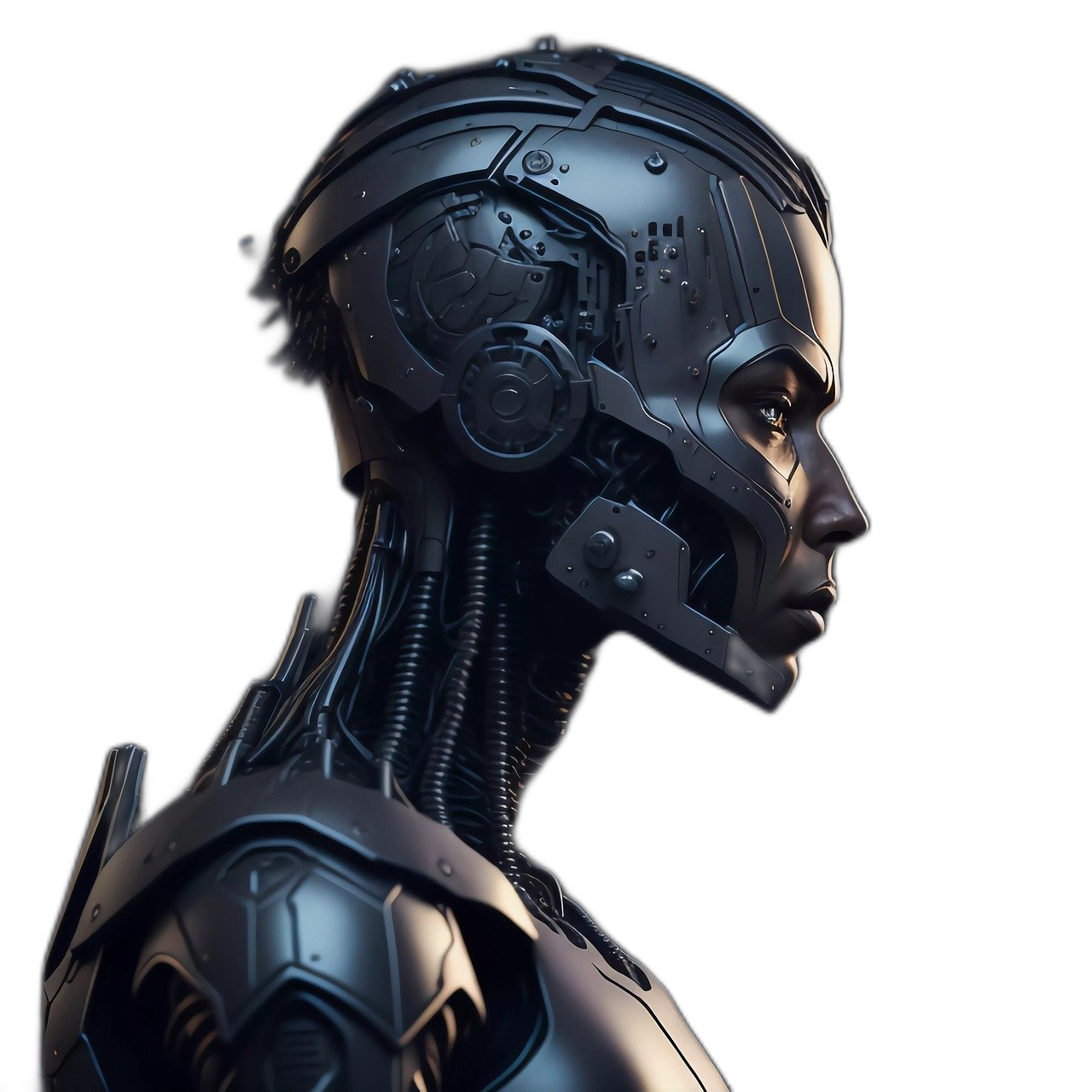 12
Unit
ROBOTS
LESSON 1: GETTING STARTED
At an International Robot Show
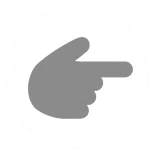 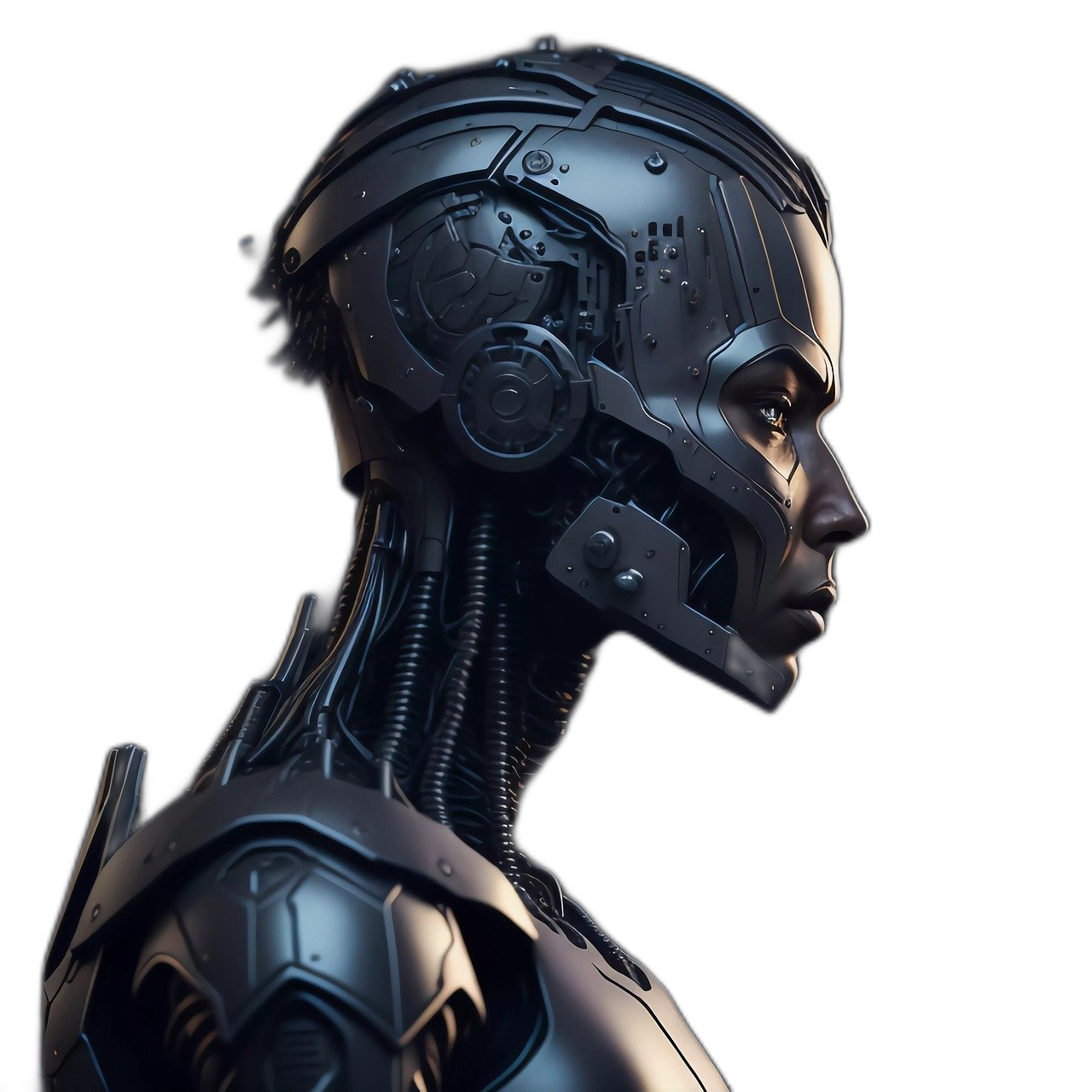 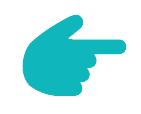 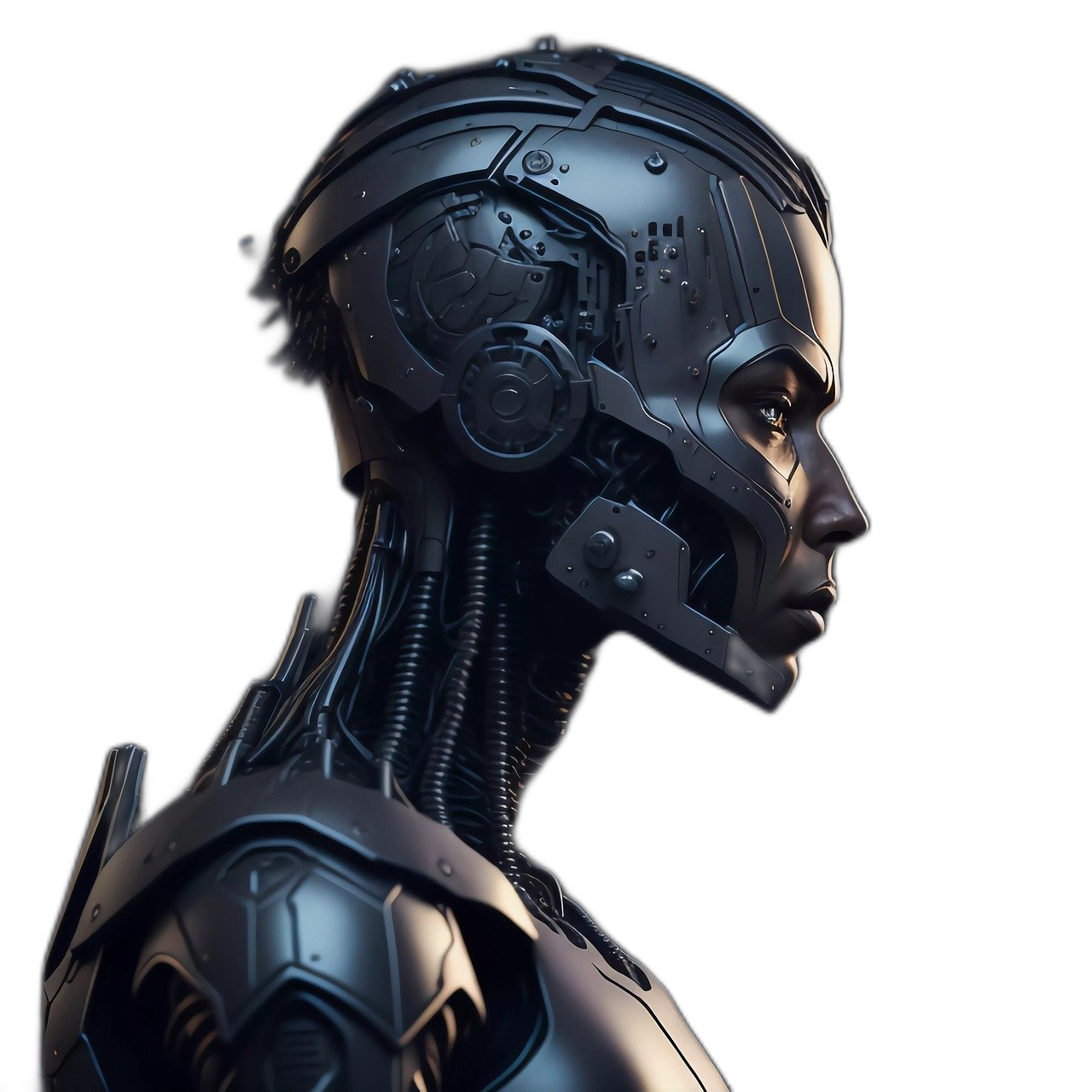 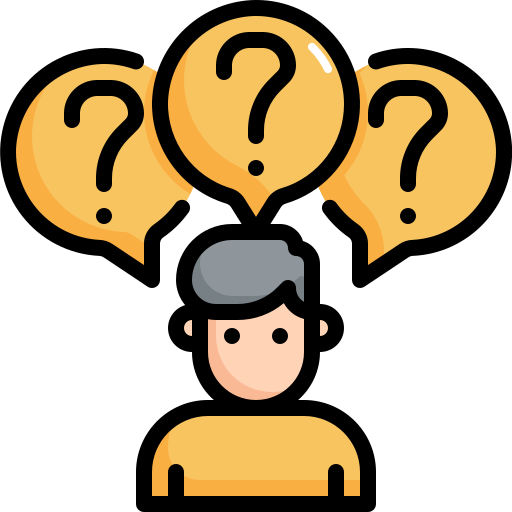 LESSON 1: GETTING STARTED
LESSON 1: GETTING STARTED
WARM-UP
Chitchatting
Vocabulary
PRESENTATION
Task 1: Listen and read.
Task 2: Read and tick true or false.
Task 3: Complete the sentences.
Task 4: Matching.
PRACTICE
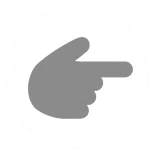 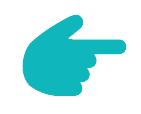 Task 5: Game – Miming
PRODUCTION
Wrap-up
Homework
CONSOLIDATION
word
WARM-UP
CHITCHATTING
Do you think robots can do housework? Give some examples?
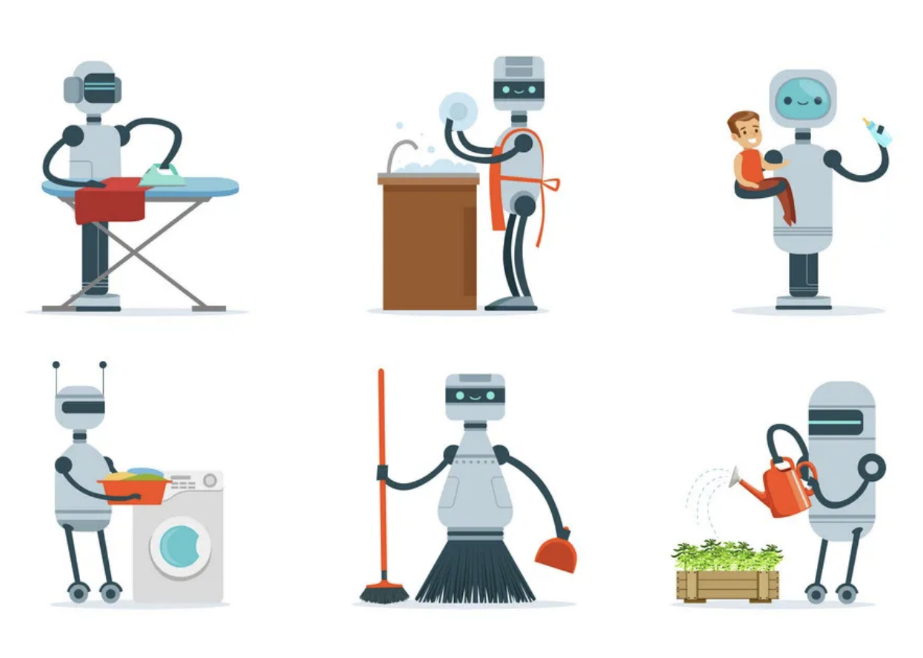 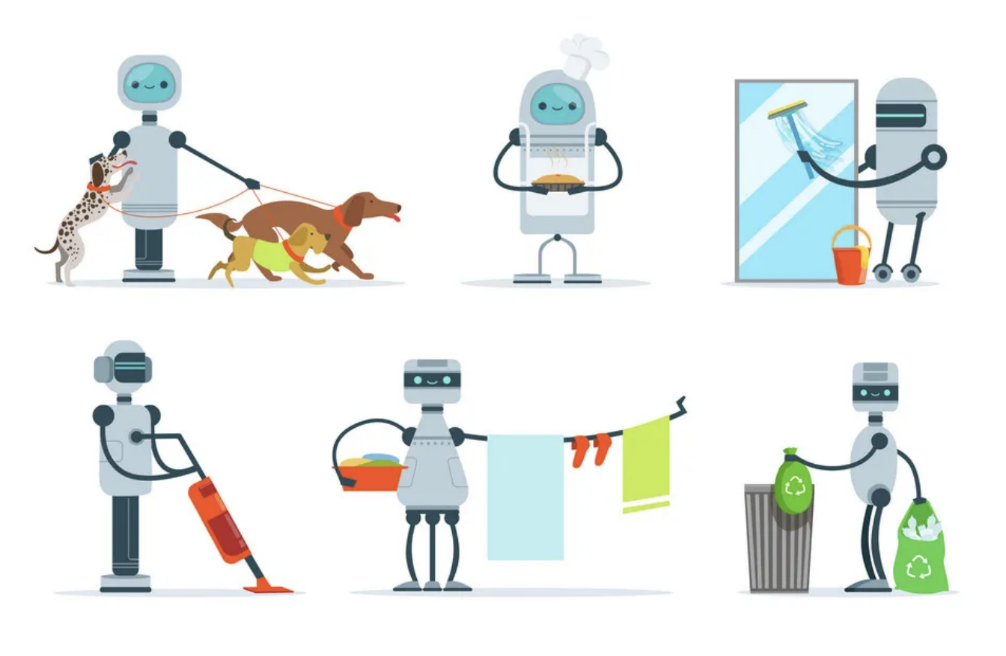 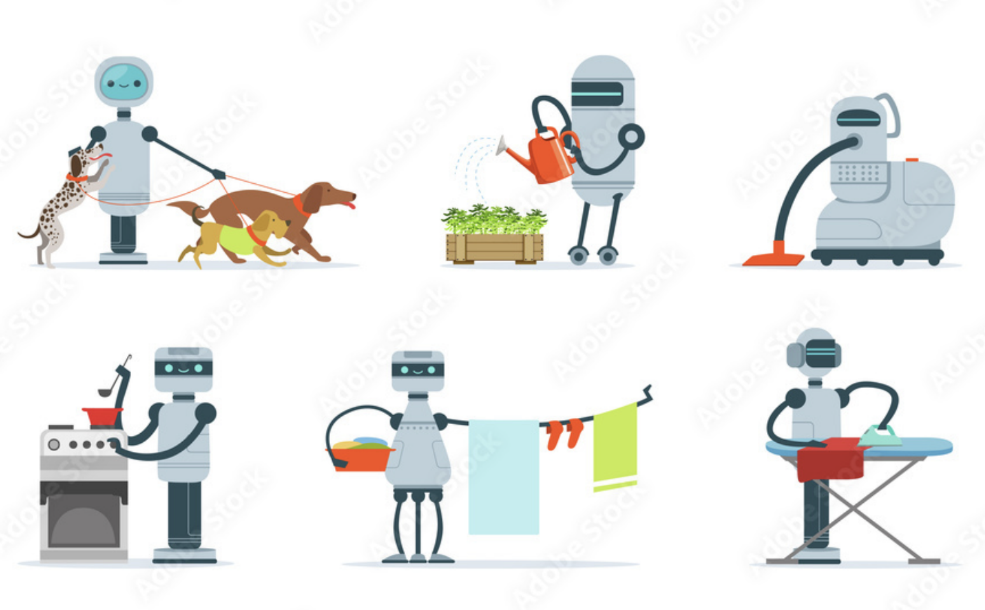 PRESENTATION
robot (n)
/ˈrəʊbɒt/
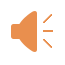 a machine that is made to look like a human and that can do some things that a human can do
PRESENTATION
do the dishes
/duː ðə dɪʃiz/
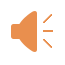 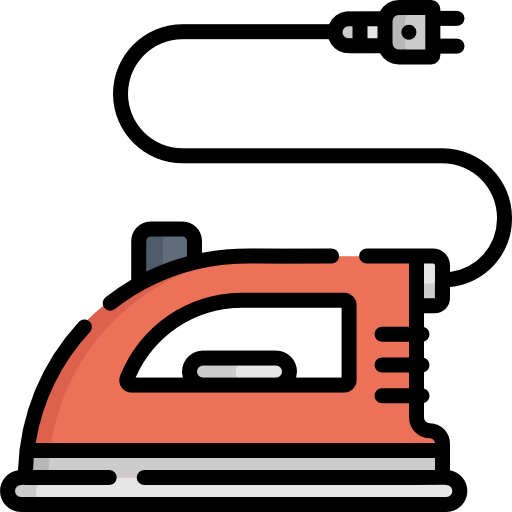 to wash plates, glasses, bowls, etc. with soap and water after a meal.
PRESENTATION
iron (v)
/ˈaɪən/
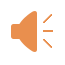 to make clothes, etc. smooth by using an iron
PRESENTATION
broken (adj)
/ˈbrəʊkən/
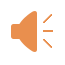 no longer whole or working correctly
PRESENTATION
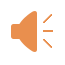 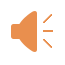 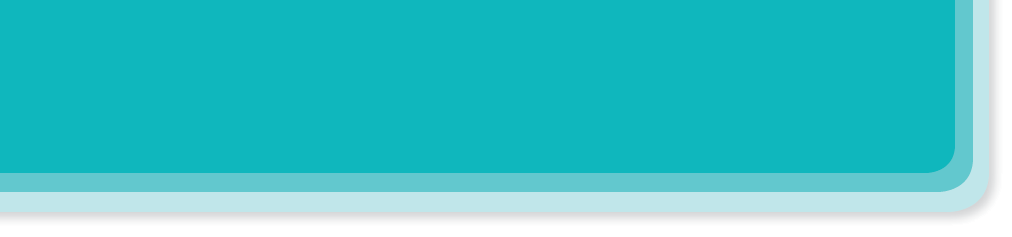 PRACTICE
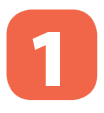 Listen and read.
At an International Robot Show
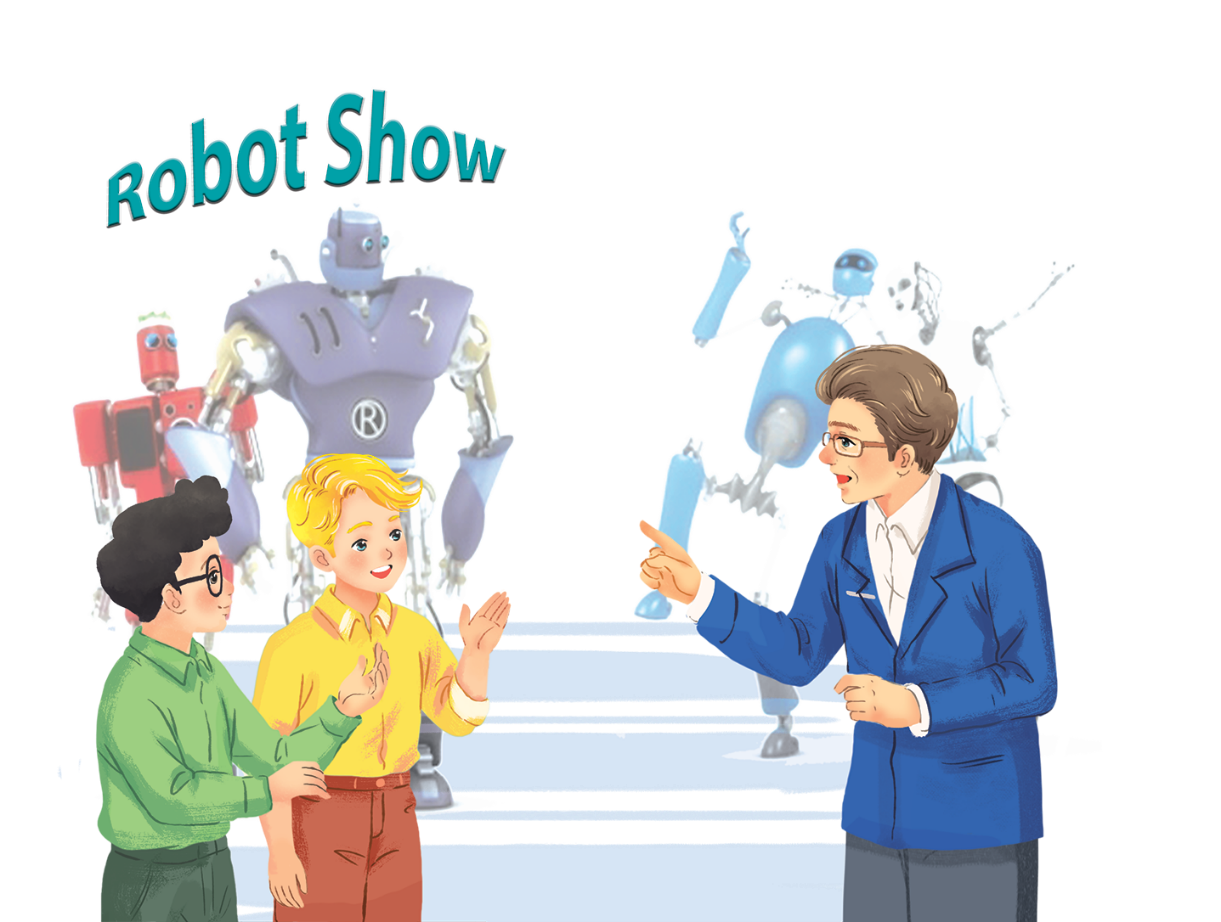 - Where are Nick, Phong and Dr Adams?
- What are they talking about?
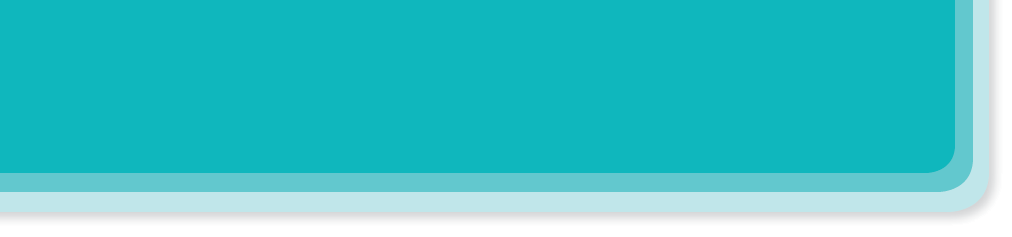 PRACTICE
Read the conversation again and tick () T (True) or F (False).





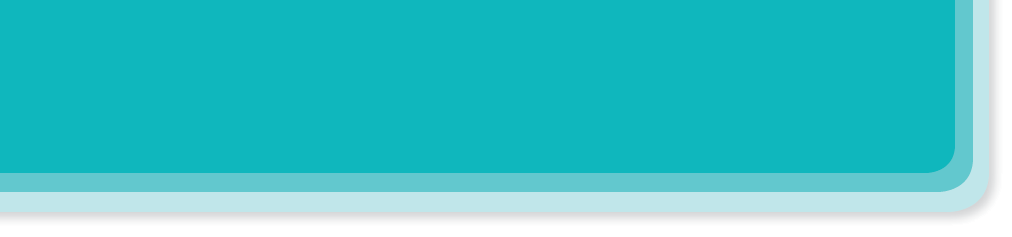 PRACTICE
Complete the following sentences, using the adjectives in the box.
useful
1. My dad bought me a very _______ home robot last week. It helps me to do many household chores.
2. This is a very _______ car. It can travel at a speed of 300 km per hour. 
3. He’s very _______. He can move a big car!
4. They’re making a very _______ robot. It can understand 30 languages.
5. The table is too _______ for me to move on my own.
fast
strong
smart
heavy
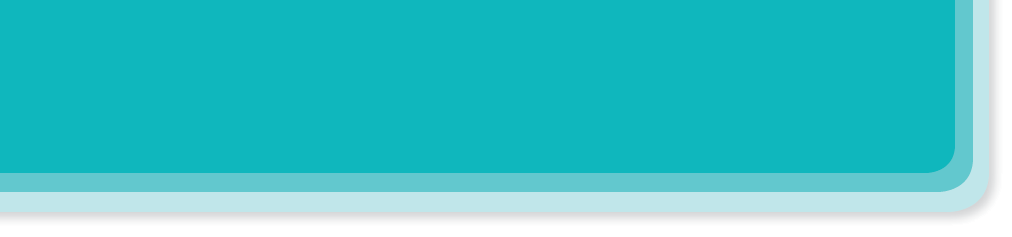 1
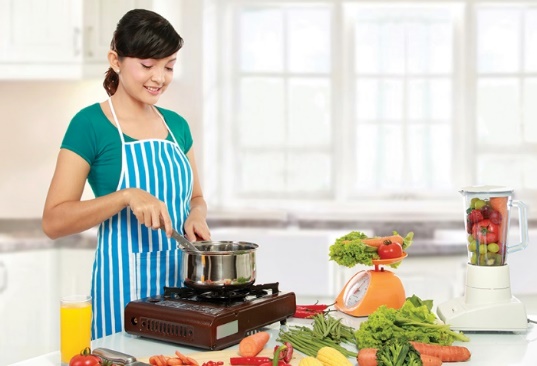 2
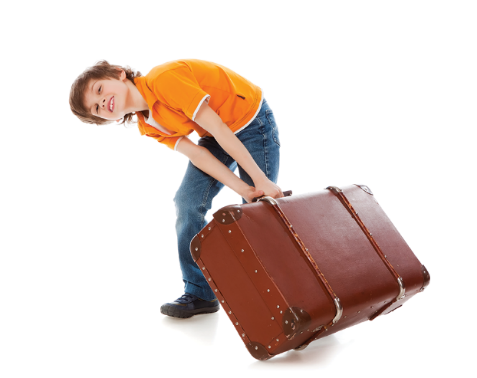 3
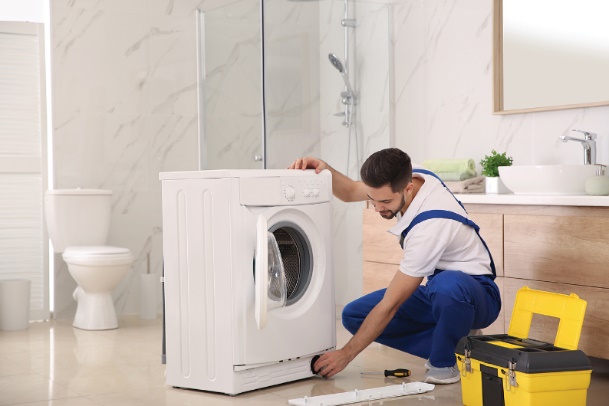 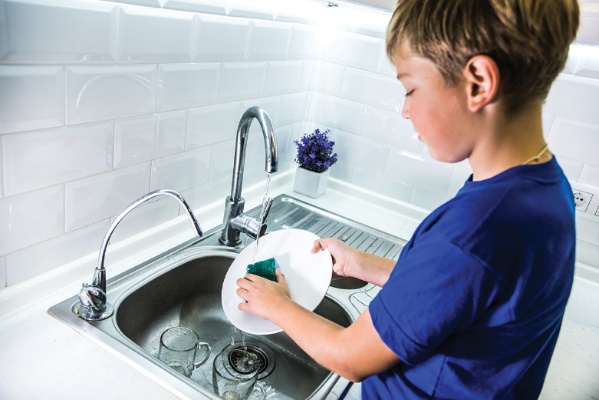 4
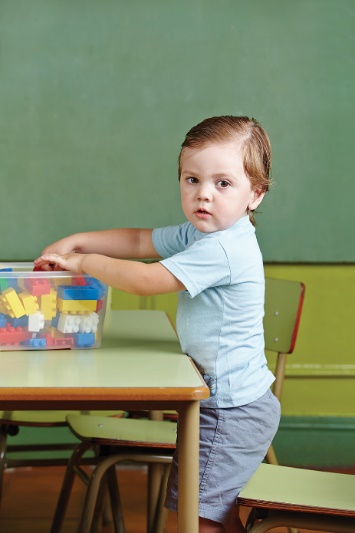 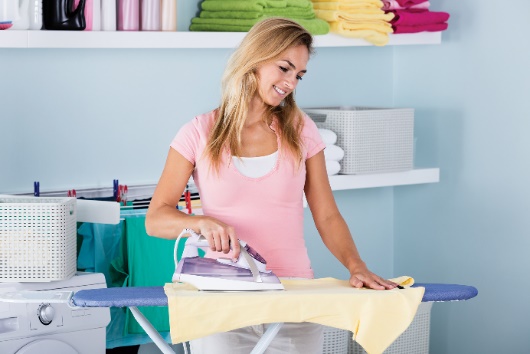 5
6
PRACTICE
Match the following activities with the pictures.
a.
c.
e.
ironing clothes
moving heavy things
repairing a broken machine
b.
d.
f.
making meals
doing the dishes
putting toys away
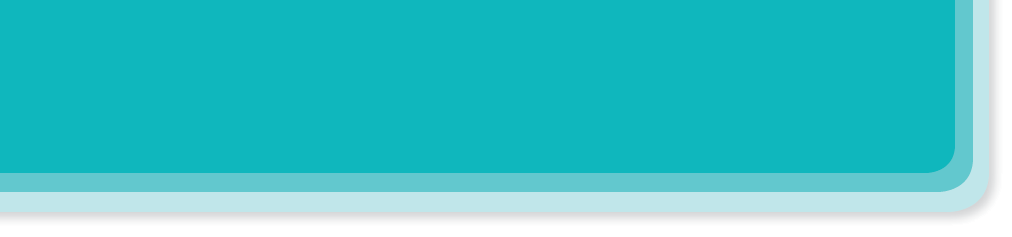 PRACTICE
a.
c.
c.
e.
e.
ironing clothes
moving heavy things
moving heavy things
repairing a broken machine
repairing a broken machine
b.
b.
d.
f.
making meals
making meals
doing the dishes
putting toys away
1
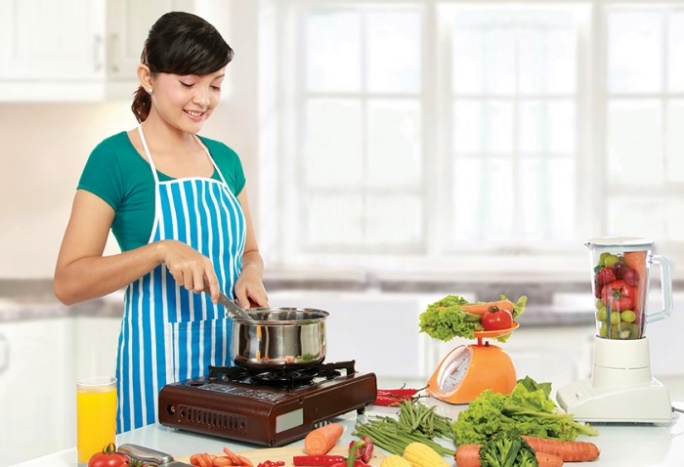 2
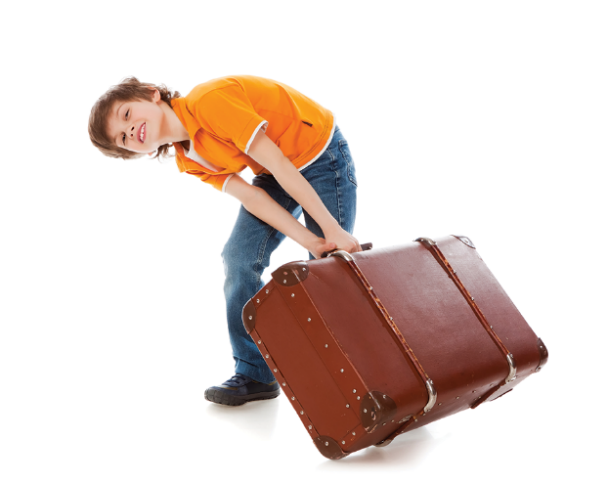 3
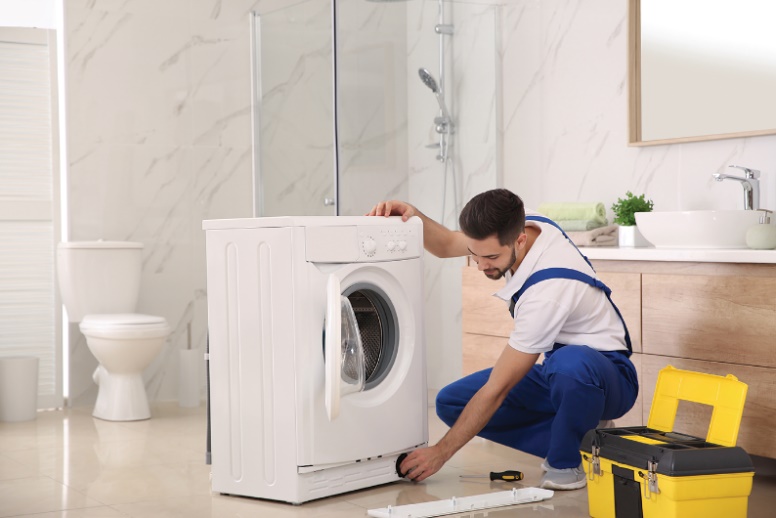 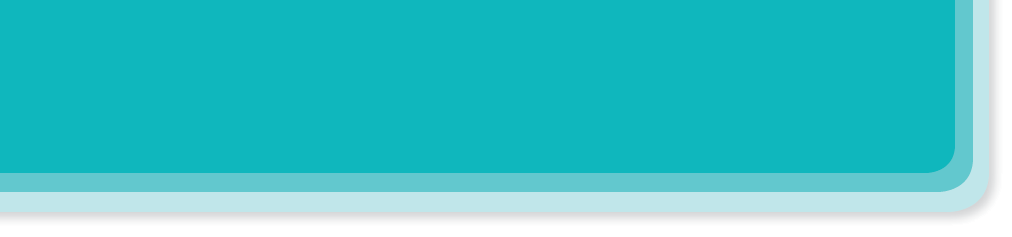 PRACTICE
a.
a.
c.
e.
ironing clothes
ironing clothes
moving heavy things
repairing a broken machine
b.
d.
d.
f.
f.
making meals
doing the dishes
doing the dishes
putting toys away
putting toys away
4
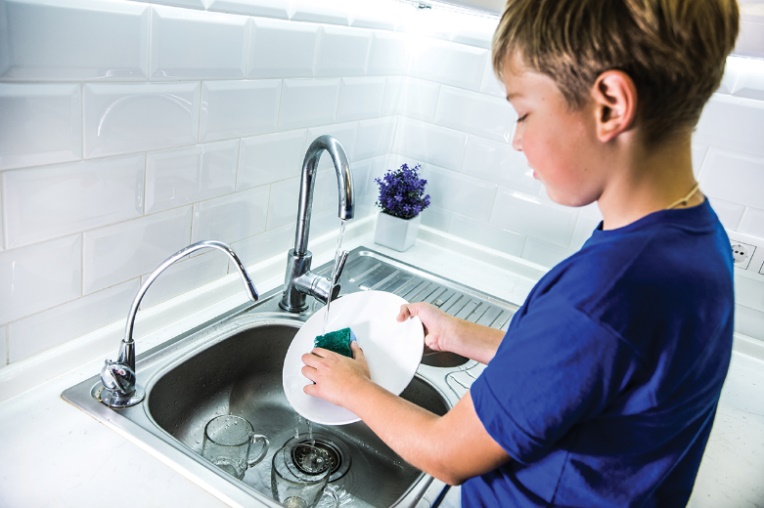 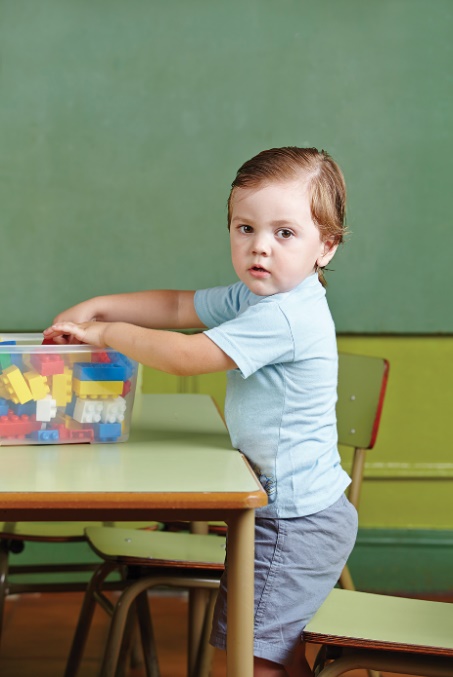 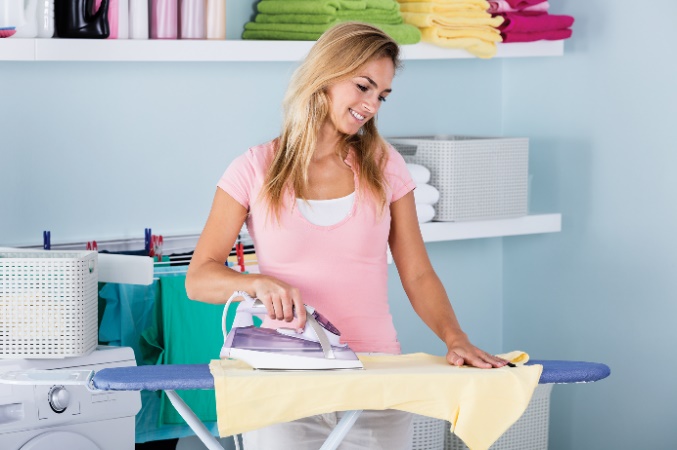 5
6
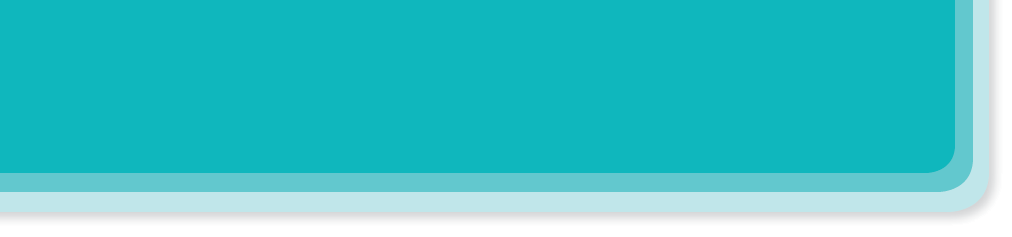 PRODUCTION
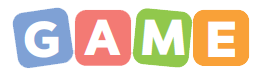 Miming
Work in groups. A student mimes one of the activities in 4 and the others try to guess. Then swap.
- Work in groups
- Choose an activity in task 4.
- Take turns to act it out and ask the question: What am I doing?
- Other students answers
- Respond: Yes, that’s right. / No, try again.
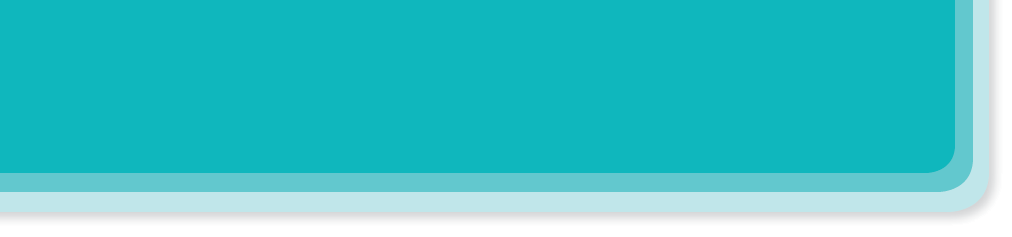 PRODUCTION
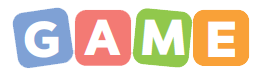 Miming
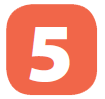 Work in groups. A student mimes one of the activities in 4 and the others try to guess. Then swap.
Example:
A:  What am I doing?
B:  You’re doing the dishes.
A:  Yes, that’s right. / No, try again.
CONSOLIDATION
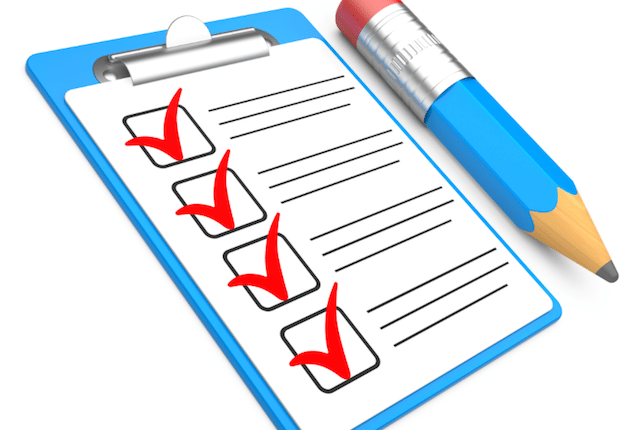 1
Wrap-up
What have we learnt in this lesson?
Use the lexical items related to the topic robots and daily activities
Use the vocabulary and structures to talk about what a robot can do
CONSOLIDATION
2
Homework
- Write about 5 sentences to describe what a robot can do.
- Prepare for the Unit project.
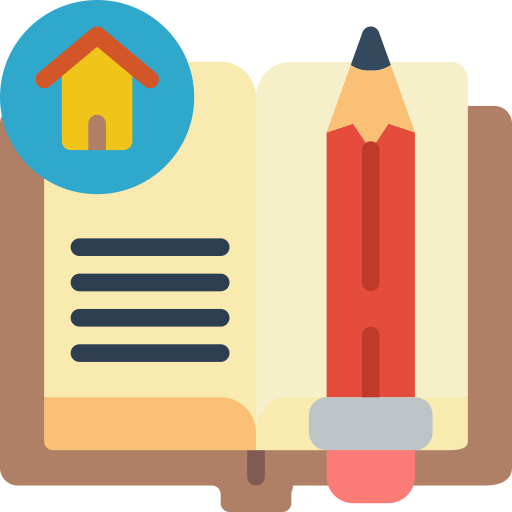 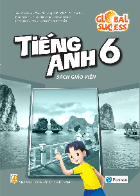 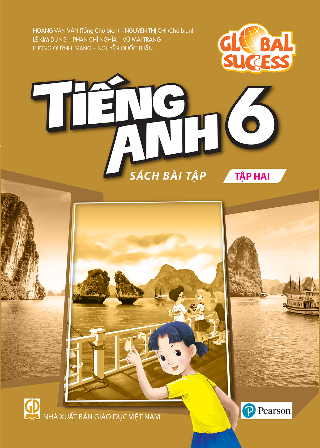 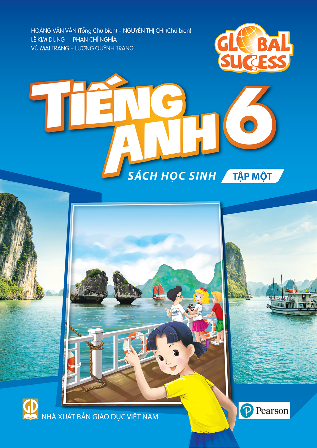 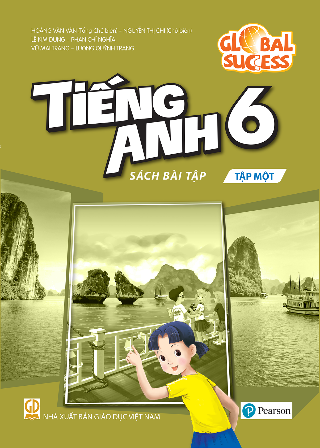 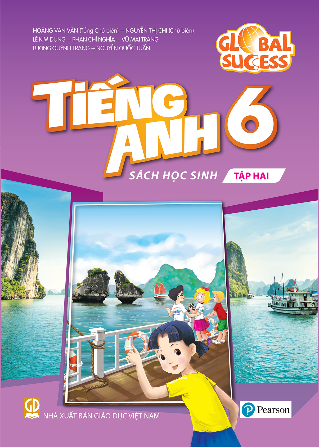 Website: hoclieu.vn
Fanpage: facebook.com/www.tienganhglobalsuccess.vn/